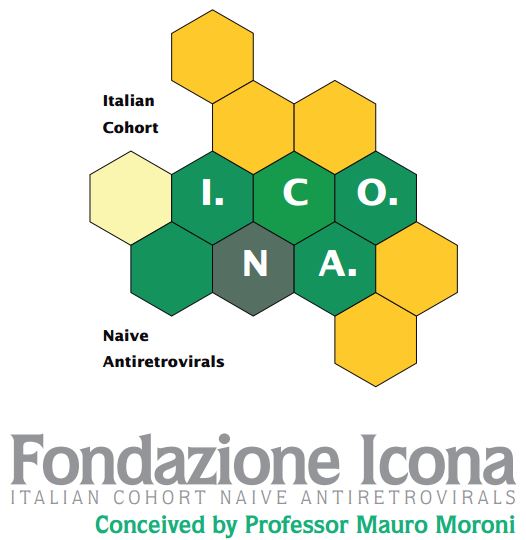 PEB0092
Causes and incidence of hospitalization in patients enrolled in the ICONA cohort
Silvia Nozza1, Laura Timelli2, Annalisa Saracino3, Nicola Gianotti1, Claudia Lazzaretti4, Alessandro Tavelli5 , Massimo Puoti6, Sergio Lo Caputo7, Andrea Antinori2, Antonella d’Arminio Monforte8, Cristina Mussini4, Enrico Girardi2 on behalf of ICONA Foundation Study Group.
1.Ospedale San Raffaele, IRCCS, Milano, Italy . 2. National Institute for Infectious Diseases L. Spallanzani, IRCCS, Rome, Italy  3.Università degli Studi di Bari, Bari, Italy. 4. Clinic of Infectious Diseases, University of Modena and Reggio Emilia, Italy. 5. ICONA Foundation. 6. ASST Grande Ospedale Metropolitano Niguarda, Milano, Italy. 7.University of Foggia, Foggia, Italy. 8. Department of Health Sciences, Clinic of Infectious Diseases, ASST Santi Paolo e Carlo, University of Milan, Italy.
Author contact: nozza.silvia@hsr.it
BACKGROUND
RESULTS
Table 3 Multivariable analysis of factors associated with hospitalization – Poisson regression model
Data on the rates of hospitalizations in the more recent HAART era are useful for both healthcare planning and the development of strategies to improve health status of persons living with HIV (PLWHIV). 
We aimed to describe the change in the incidence of hospitalization between 2008 and 2018, and the reasons for hospitalization among patients who started antiretroviral therapy (cART) from 2008 onwards, enrolled in the ICONA cohort.
9705 PLWHIV were included. During 36167 PY  there were 1058 hospitalizations in 748 (7.7%) subjects (2.9/100 PY); characteristics of PLWHIV are shown in Table 1. At hospitalization 34.9% had HIVRNA>50 copies mL, 25.8% CD4<200/mmc. Causes of hospitalization were: 23.3% ADC, 22.7% infections non AIDS defining, 54.1% non-infections/non-ADC (11.1% cancers; 8.8% gastrointestinal-liver; 6.2% cardiovascular; 4.6% renal-genitourinary; 4.5% psychiatric; 3.9% pulmonary; 14.9% other). Figure 1 describes infections non AIDS defining.
Over the study period, IR decreased significantly (from 5.8, in 2008-2011 to 2.2 in 2016-2018); this decrease was confirmed after adjusting for all the characteristics. Whereas hospitalization rates for ADC and for non-infections/non-ADC also showed a decreasing trend, the infections non AIDS defining remained stable throughout the period  (Table 2). Female gender, age>50 years, IDU, familiarity for cardiovascular disease, HIV-RNA>50, CD4 <200, longer time from HIV diagnosis to first cART were independently associated with a higher hospitalization risk; age, nationality, HCV coinfection were not. Results of multivariate analysis in Table 3.
Table 1 Characteristics of enrolled participants
METHODS
Table 2 Hospitalization rates, overall and for grouping, per period
We included participants in the ICONA cohort who started cART from 2008. All the hospitalizations occurred during the first 30 days from the start of cART were excluded. The study differentiated hospitalizations in: AIDS defining conditions (ADC), infections non AIDS defining and non-infections/non-ADC (i.e. cardiovascular, pulmonary, renal-genitourinary, cancers, gastrointestinal-liver, psychiatric and other diseases). Hospitalization rates were reported per 100 person-years (PY). An individual patient could contribute multiple hospitalizations during the study period. Comparisons of rates across time were assessed using Poisson regression. Poisson multivariable model evaluated risk factors for hospitalizations, including both demographic and clinical characteristics.
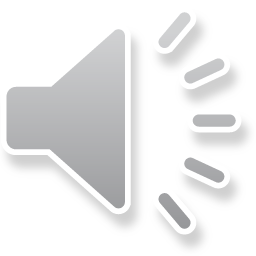 Figure 1: Infections non AIDS defining.
FUNDING
CONCLUSIONS
ICONA Foundation is supported by unrestricted grants from Gilead Sciences, Janssen, MSD, Thera technologies and ViiV Healthcare
ACKNOWLEDGMENTS
Chronic degenerative diseases, and not infectious diseases, are the main cause of morbidity leading to hospitalization, in PLWHIV after cART start in recent calendar years. Pneumonia and sexual transmitted diseases are principal cause of hospitalization due to infections non AIDS defining.
Icona Foundation Study Group
BOARD OF DIRECTORS: A d’Arminio Monforte (President), A Antinori (Vice-President), M Andreoni, A Castagna, F Castelli, R Cauda, G Di Perri, M Galli, R Iardino, G Ippolito, A Lazzarin, GC Marchetti, G Rezza, F von Schloesser, P Viale.  SCIENTIFIC SECRETARY: A d’Arminio Monforte, A Antinori, A Castagna, F Ceccherini-Silberstein, A Cozzi-Lepri, E Girardi, A Gori, S Lo Caputo, F Maggiolo, C Mussini, M Puoti, CF Perno.  STEERING COMMITTEE: A Antinori, F Bai, A Bandera, S Bonora, M Borderi, A Calcagno, MR Capobianchi, A Castagna, F Ceccherini-Silberstein, S Cicalini, A Cingolani, P Cinque, A Cozzi-Lepri, A d’Arminio Monforte, A Di Biagio, R Gagliardini, E Girardi, N Gianotti, A Gori, G Guaraldi, G Lapadula, M Lichtner, A Lai, S Lo Caputo, G Madeddu, F Maggiolo, G Marchetti, E Merlini, C Mussini, S Nozza, CF Perno, S Piconi, C Pinnetti, M Puoti, E Quiros Roldan, R Rossotti, S Rusconi, MM Santoro, A Saracino, L Sarmati, V Spagnuolo, V Svicher, L Taramasso.  STATISTICAL AND MONITORING TEAM: A Cozzi-Lepri, I Fanti, L Galli, P Lorenzini, A Rodano’, M Macchia, A Tavelli. COMMUNITY ADVISORY BOARD: A Bove, A Camposeragna, M Errico, M Manfredini, A Perziano, V Calvino. BIOLOGICAL BANK INMI: F Carletti, S Carrara, A Di Caro, S Graziano, F Petroni, G Prota, S Truffa. PARTICIPATING PHYSICIANS AND CENTERS: Italy A Giacometti, A Costantini, V Barocci (Ancona); G Angarano, L Monno, E Milano (Bari); F  Maggiolo, C Suardi (Bergamo); P Viale, V Donati, G Verucchi (Bologna); E Quiros Roldan, C Minardi,  (Brescia); F Franzetti, C Abeli (Busto Arsizio); L Chessa, F Pes (Cagliari); B Cacopardo, B Celesia (Catania);  J Vecchiet, K Falasca (Chieti); A Pan, S Lorenzotti (Cremona); L Sighinolfi, D Segala (Ferrara); P Blanc, F Vichi (Firenze); G Cassola, M Bassetti, A Alessandrini, N Bobbio, G Mazzarello (Genova); M Lichtner, L Fondaco (Latina); S Piconi, C Molteni (Lecco); A Chiodera, P Milini (Macerata); G Nunnari, G Pellicanò (Messina);  A d’Arminio Monforte, M Galli, A Lazzarin, G Rizzardini, M Puoti, A Gori, A Castagna, ES Cannizzo, MC Moioli, R Piolini, D Bernacchia, A Poli, C Tincati, (Milano); C Mussini, C Puzzolante (Modena); P Bonfanti, G Lapadula (Monza); V Sangiovanni, I Gentile, V Esposito, G Di Flumeri, G Di Filippo, V Rizzo (Napoli); AM Cattelan, S Marinello (Padova); A Cascio, C Colomba (Palermo); D Francisci, E Schiaroli (Perugia);  G Parruti, F Sozio (Pescara); MA Di Pietro, A Vivarelli (Pistoia); C Lazzaretti, R Corsini (Reggio Emilia); M Andreoni, A Antinori, R Cauda, A Cristaudo, V Vullo, V Mazzotta, S Lamonica, M Capozzi, A Mondi, A Cingolani, M Rivano Capparuccia, G Iaiani, A Latini, G Onnelli, MM Plazzi, G De Girolamo, A Vergori (Roma); M Cecchetto, F Viviani (Rovigo); G Madeddu, A De Vito (Sassari); B Rossetti, F Montagnani (Siena);  A Franco, R Fontana Del Vecchio (Siracusa); C Di Giuli (Terni); GC Orofino, G Di Perri, S Bonora, M Sciandra (Torino); C Tascini, A Londero (Udine); V Manfrin, G Battagin (Vicenza); G Starnini, A Ialungo (Viterbo).
Notes / At enrollement in ICONA cohort
//Chi-square/Fisher exact test or Mann-Withney test, as appropriate
PRESENTED AT THE 23RD INTERNATIONAL AIDS CONFERENCE (AIDS 2020) | 6-10 JULY 2020
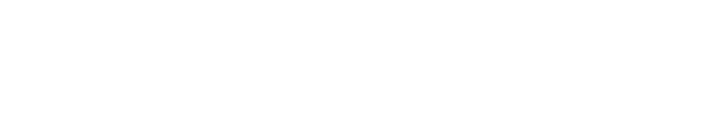